Informatics 43Introduction to Software Engineering
Lecture 1
Duplication of course material for any commercial purpose without the explicit written permission of the professor is prohibited.
Today’s lecture
Administrative details
Software is everywhere
Definitions
Business perspective on software engineering
Engineering perspective on software engineering
Design perspective on software engineering
Remainder of this class
Today’s lecture
Administrative details
Software is everywhere
Definitions
Business perspective on software engineering
Engineering perspective on software engineering
Design perspective on software engineering
Remainder of this class
Instructional team
Professors
André van der Hoek (andre@uci.edu)
Hadar Ziv (hadarziv97@gmail.com)

TA
Lee Martie (lmartie@uci.edu)

Reader
Ankita Raturi (sudokita@gmail.com)
Reaching us – André van der Hoek
Office hours by appointment only

Open door policy
DBH 5228
DBH 5038

E-mail

IM
Reaching us – Hadar Ziv
Office hours by appointment only

Open door policy
DBH 5062

E-mail
Reaching us – Lee Martie and Ankita Raturi
Office hours
to be announced

E-mail
Course web site
http://www.ics.uci.edu/~andre/informatics43f2012.html
Textbook
No required textbook
Be involved…
Attend class

Visit course web site on a regular basis

Read e-mail frequently

Ask questions
…but do not be too involved
If you do not follow the UC Irvine Academic Honesty policy, you fail the course with an F

All course work is on an individual basis
do not borrow work
do not lend work

Your TA is your friend, but your friend is not your TA
Assignments
Start early

Hand in at the beginning of class

No late assignments will be accepted
grade is “F” for a late assignment

Package properly
include your name, student ID, and e-mail address
include cover page
Grading
Performed by TA, reader, and professor

Resolve disagreements with the TA and reader first
Grade distribution
Exceptions
Only granted by the professors

Contact professors as soon as possible

Contact professors with valid reasons
Questions
When in doubt
ask the TA or reader
ask the professors

E-mail questions
address properly
sign with your name
answers are (generally) copied to everybody
Today’s lecture
Administrative details
Software is everywhere
Definitions
Business perspective on software engineering
Engineering perspective on software engineering
Design perspective on software engineering
Remainder of this class
Software is everywhere: cars
http://spectrum.ieee.org/green-tech/advanced-cars/this-car-runs-on-code/

“New cars now frequently carry 200 pounds of electronics and more than a mile of wiring”

“…if you bought a premium-class automobile recently, it probably contains close to 100 million lines of software code…”
Software is everywhere: cars
“The radio on many cars talks to the automatic transmission over an in-car network”

“The airbag accelerometer, parking lights, GPS navigation, cell phone, and door locks also network so that in a serious accident, the car calls for emergency aid, sends the GPS coordinates of the accident, unlocks the doors, and flashes the car’s lights”
Software is everywhere: medical systems
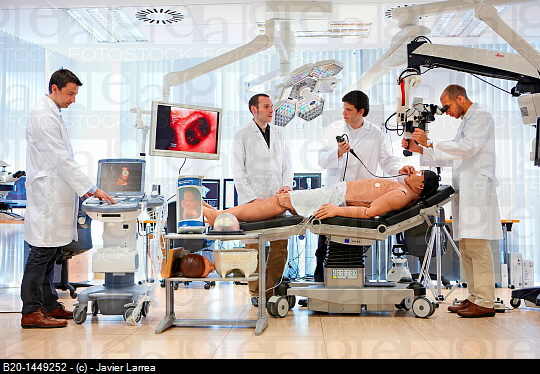 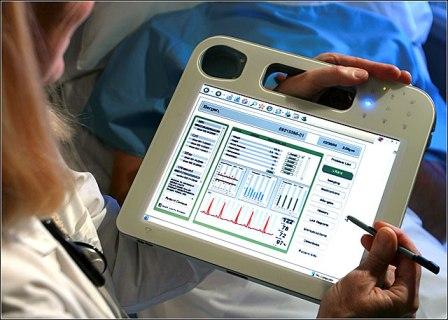 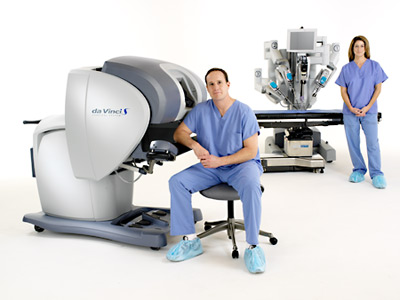 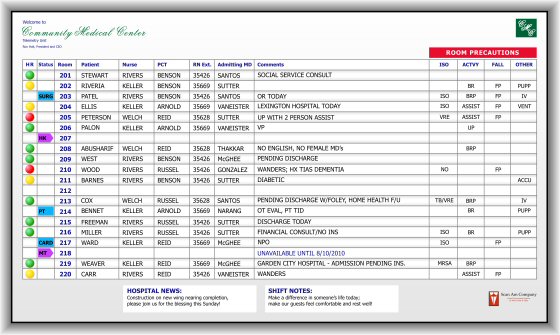 Software is everywhere: games
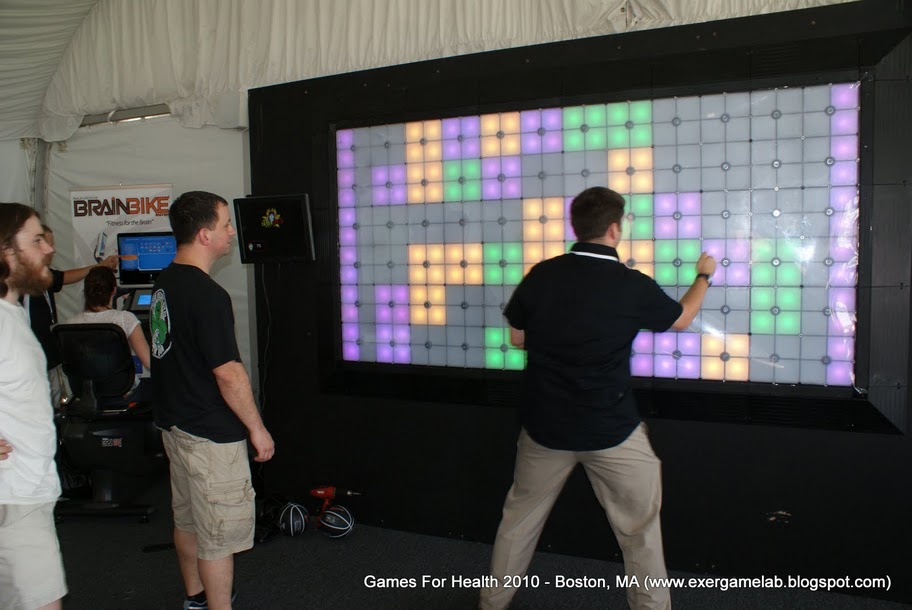 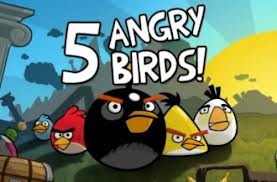 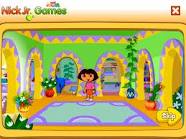 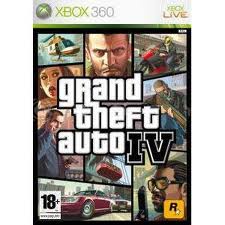 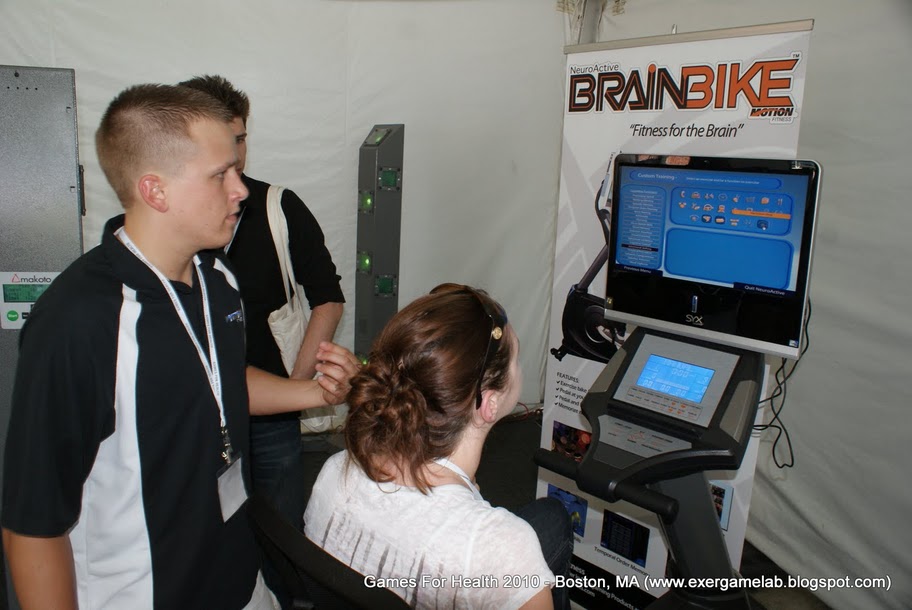 Software is everywhere: bonus
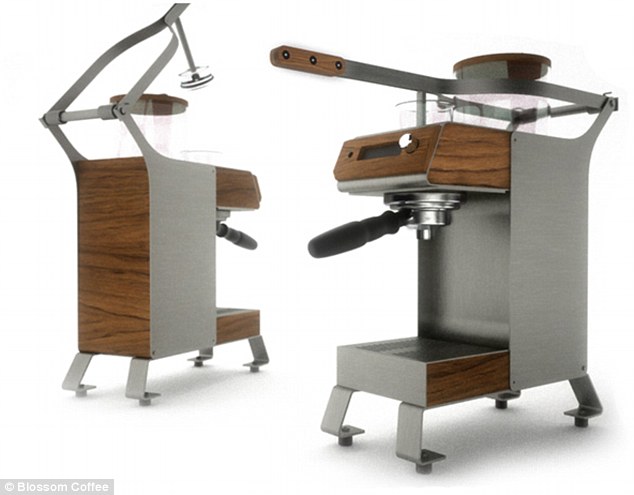 Software is everywhere: bonus
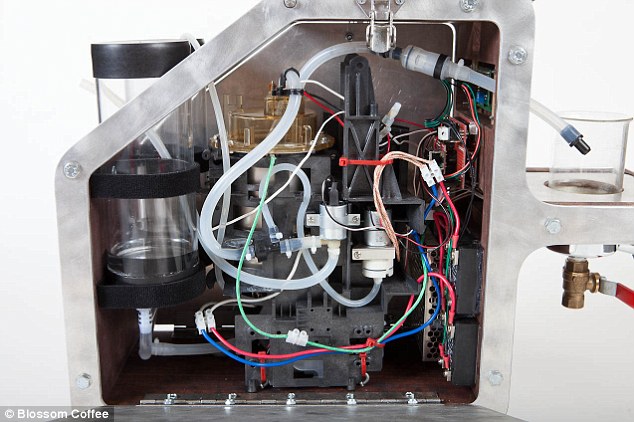 The machine also connects to WiFi and has a camera for a QR scanner. They hope that some day,coffee bags will have a QR code that the machine will recognize and brew appropriately.
Today’s lecture
Administrative details
Software is everywhere
Definitions
Business perspective on software engineering
Engineering perspective on software engineering
Design perspective on software engineering
Remainder of this class
Software engineering
“A discipline that deals with the building of software systems which are so large that they are built by a team or teams of engineers.” [Ghezzi, Jazayeri, Mandrioli]
Software engineering
“A discipline that deals with the building of software systems which are so large that they are built by a team or teams of engineers.” [Ghezzi, Jazayeri, Mandrioli]

“Multi-person construction of multi-version software.” [Parnas]
Software engineering
“A discipline whose aim is the production of fault-free software, delivered on-time and within budget, that satisfies the user’s needs. Furthermore, the software must be easy to modify when the user’s needs change.” [Schach]

“It’s where you get to design big stuff and be creative.” [Taylor]
Software engineering
“Difficult.” [van der Hoek]

“A form of creative human design.” [Ziv]
Today’s lecture
Administrative details
Software is everywhere
Definitions
Business perspective on software engineering
Engineering perspective on software engineering
Design perspective on software engineering
Remainder of this class
Business perspective: cars
“…of all the staff hours in the entire program to build the Two-Mode Hybrid transmission…some 70 percent…were devoted to developing the control software”
Business perspective: medical systems
“…they won’t cover anywhere near the staggering cost of an Epic EHR. Duke University Health System will shell out $700 million, so will Boston-based Partners HealthCare; University of California, San Francisco will pay $150 million…”

“Partners HealthCare — the giant parent organization of Massachusetts General and Brigham and Womens, among other hospitals — recently signed off on a new system that will cost at least $600 million and take years to fully implement. The real final tab is anyone’s guess.”
Business perspective: game development
“The average price of game production slowly rose from $1M–4M in 2000 to over 5M in 2006 to over 20M in 2010.”

“Grand Theft Auto IV is touted as the most expensive game ever made. The evidence: Rockstar Games spent a cool $100M on this fourth installment. At times, as many as 1000 people were purported to be working on the game and the stupendous soundtrack alone shows it…”

“In 2009 games market annual value is estimated between $7–30 billion, depending on which sales figures are included. This is on par with films box office market.”
Business perspective: bonus
http://spectrum.ieee.org/computing/software/who-killed-the-virtual-case-file

“Instead, the FBI claims, the VCF's contractor, Science Applications International Corp. (SAIC), in San Diego, delivered 700 000 lines of code so bug-ridden and functionally off target that this past April, the bureau had to scrap the US $170 million project, including $105 million worth of unusable code.”
Business perspective
Ultimately, from a business perspective, two issues matter:
cost of developing (purchasing) software
time to market of product

The cost and time to market should both be minimized as much as possible

Software engineering can help both in keeping cost low and accelerating time to market
Today’s lecture
Administrative details
Software is everywhere
Definitions
Business perspective on software engineering
Engineering perspective on software engineering
Design perspective on software engineering
Remainder of this class
Engineering perspective: cars
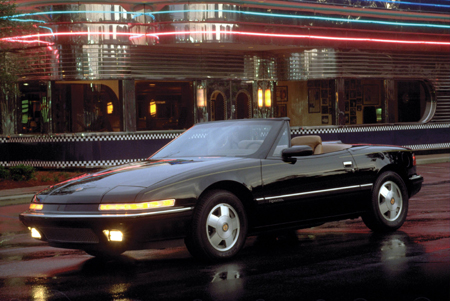 (1988)
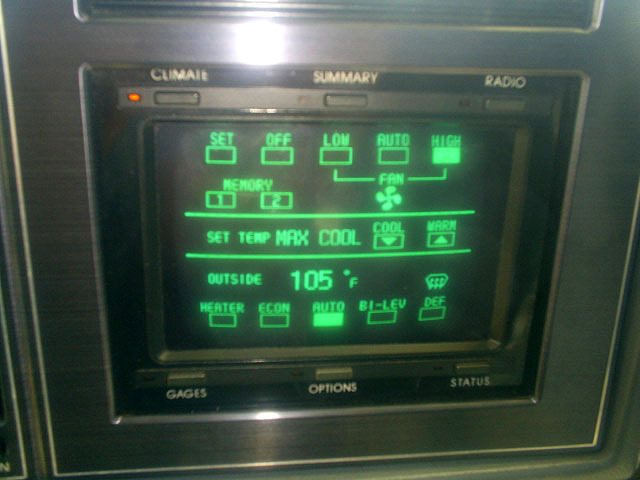 Engineering perspective: medical systems
https://threatpost.com/en_us/blogs/fda-software-failures-responsible-24-all-medical-device-recalls-062012

Software failures were behind 24 percent of all the medical device recalls in 2011, according to data from the U.S. Food and Drug Administration, which said it is gearing up its labs to spend more time analyzing the quality and security of software-based medical instruments and equipment.
Engineering perspective: game development
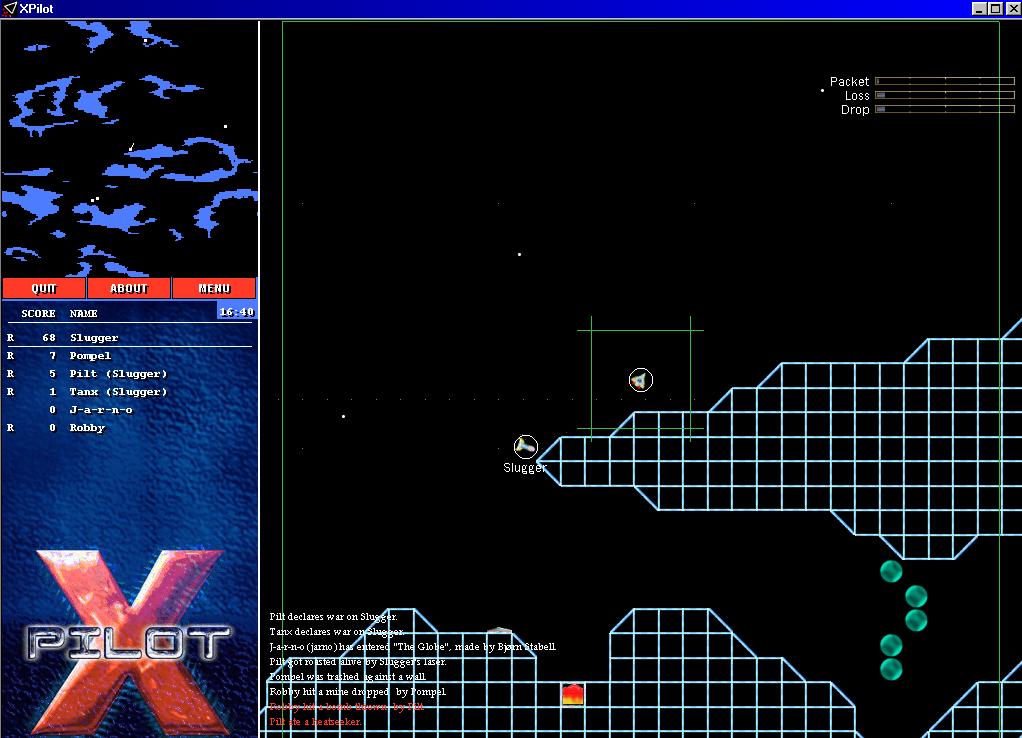 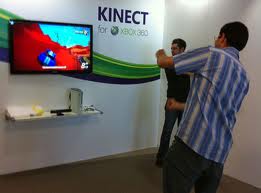 Engineering perspective: bonus
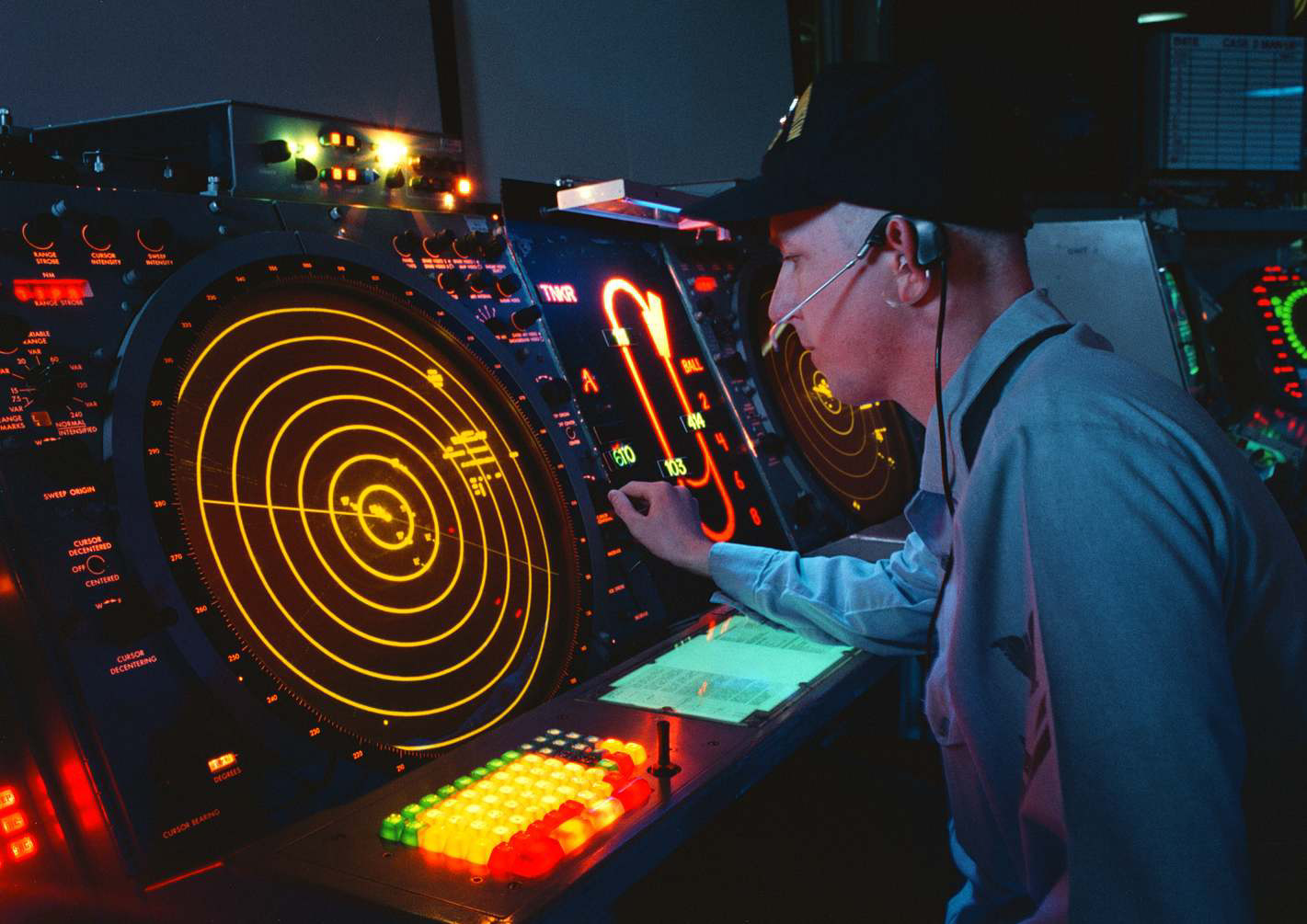 Engineering perspective
Ultimately, from an engineering perspective, what matters is the internal quality of the software, and making it work within the constraints of the environment

This internal quality should be maximized as much as possible

Software engineering can help in engineering systems with better internal quality
Today’s lecture
Administrative details
Software is everywhere
Definitions
Business perspective on software engineering
Engineering perspective on software engineering
Design perspective on software engineering
Remainder of this class
Design perspective: cars
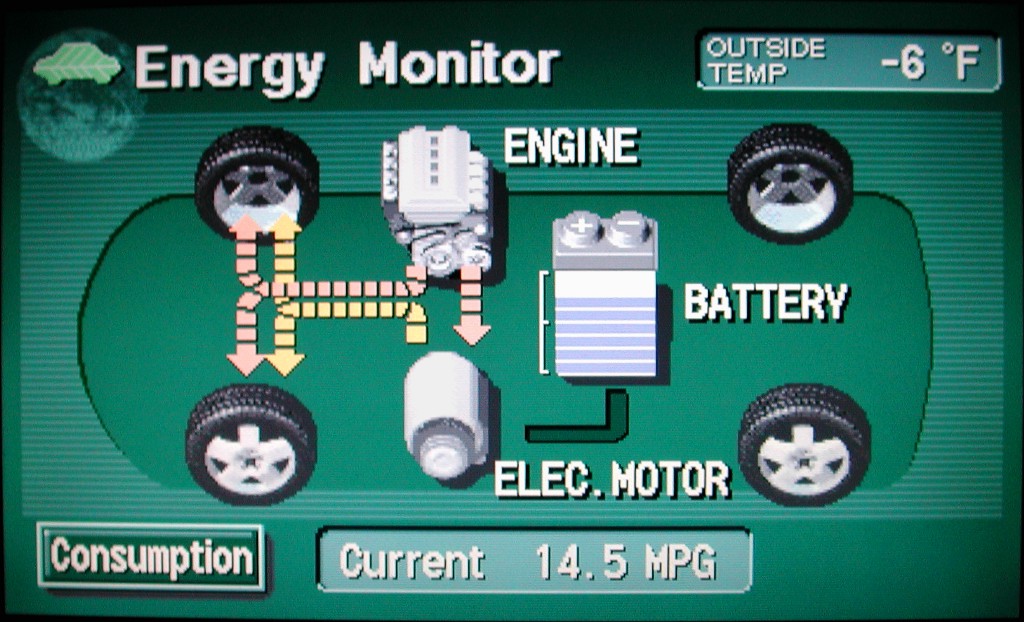 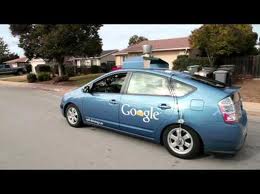 Design perspective: cars
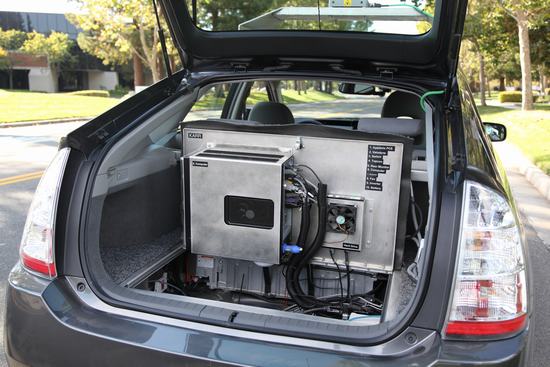 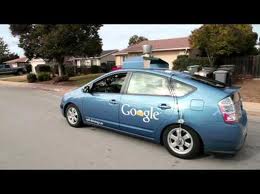 Design perspective: medical systems
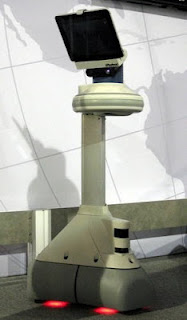 “Unfortunately, Ava is extremely not awesome looking.... They should take a hint from Apple and make her look awesome.
Design perspective: medical systems
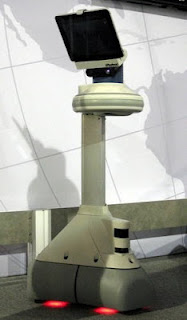 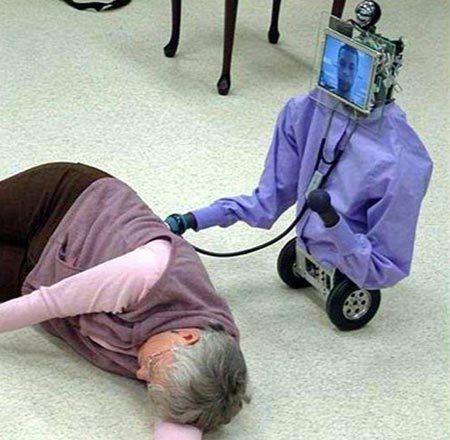 “Unfortunately, Ava is extremely not awesome looking.... They should take a hint from Apple and make her look awesome.
Design perspective: game development
http://www.designersnotebook.com/Design_Resources/No_Twinkie_Database/no_twinkie_database.htm

“…the things that make a boss battle boring are, "stupid amounts of repetition, ridiculously high/replenishing energy [i.e. boss health] combined with unimaginative gameplay (yawn), and powered up versions of previous bosses.“

“More lazy puzzle design. At the end of Infidel, which was another Infocom adventure, you had to do four things in a certain sequence. The number of possible combinations is 4! (four factorial, or 24). There was no clue whatsoever as to the correct sequence; you just had to try them all. Yuck. Yet another time-waster with no enjoyment value. “
Design perspective: bonus
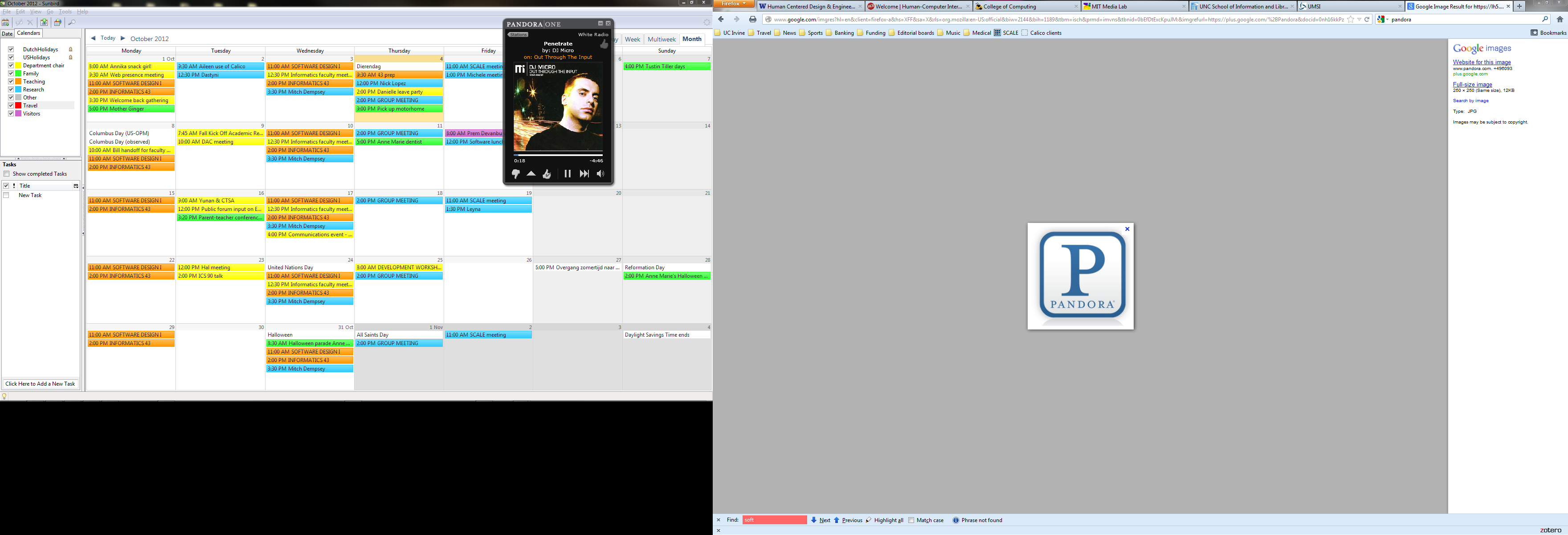 Design perspective: bonus
“The new Maps may improve over time, but at least out of the gate, this is one of Apple's biggest flops.”
Design perspective
Ultimately, from an design perspective, what matters is the external quality of the software

This external quality should be maximized as much as possible

Software engineering can help in designing systems with better external quality
Today’s lecture
Administrative details
Software is everywhere
Definitions
Business perspective on software engineering
Engineering perspective on software engineering
Design perspective on software engineering
Remainder of this class